Almustaqbal University collegeMedical Laboratories Techniques DepartmentFirst year students Subject :General chemistry Lecture 6Chemical EquilibriumLecturer: Assistant professor  Dr. SADIQ . J. BAQIR
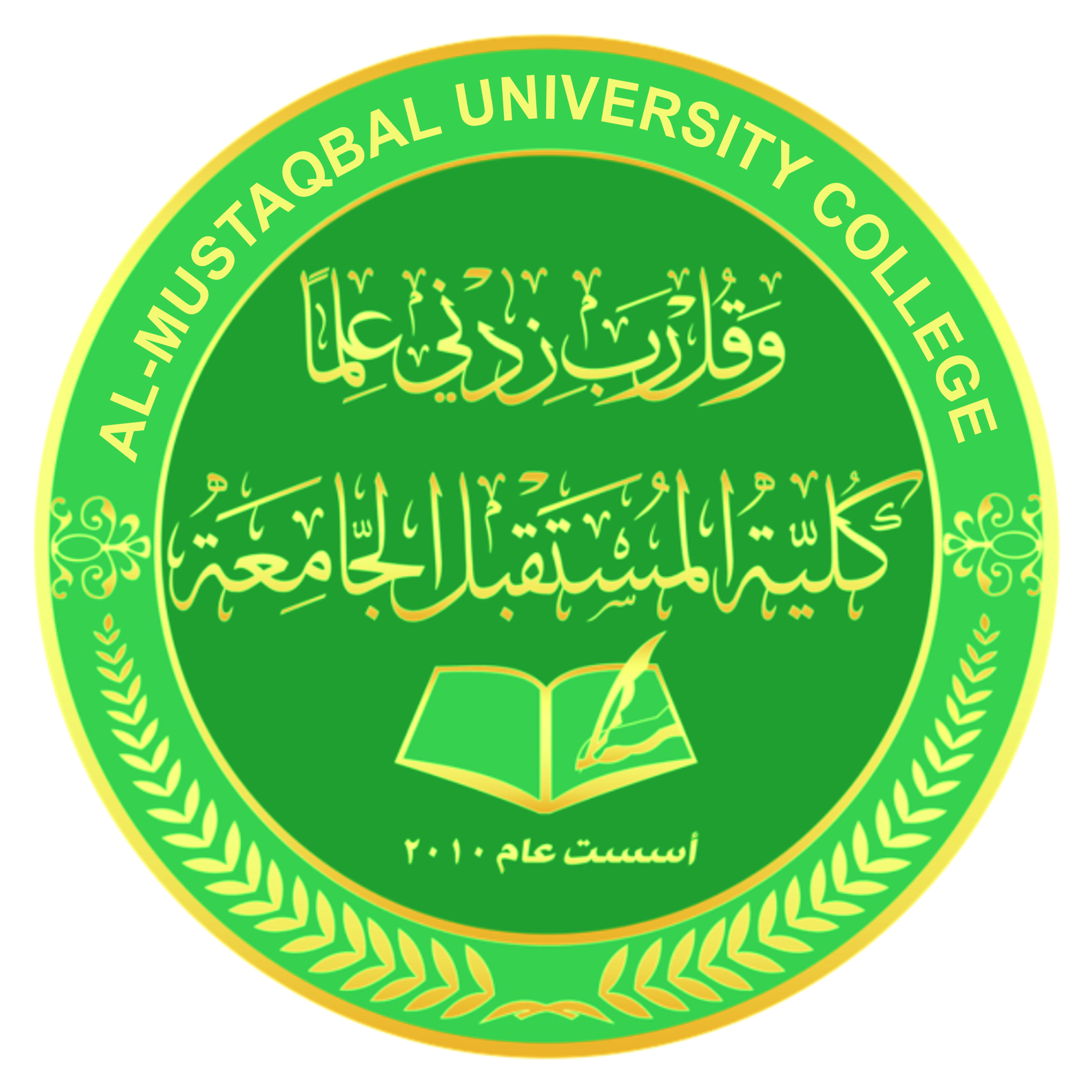 Homogenity of  reactions :
There are two kinds of system :
1.Homogenous reactions :
 chemical reactions in which the reactants and products are in the same phase ( solid , liquid  or  gas )
          H2(g) +Cl2(g) → 2 HCl(g) 
KOH(l) + H2C2O4(l) →  K2C2O4(l) + H2O(l)

2.Heterogeneous reactions :
 chemical reactions in which the reactants and products have more than one phase.
     FeS(s) + HCl(l)   →   FeCl2(l) +H2S(g)
Equilibrium constant (K) :
 A numerical quantity that relate the concentration of reactants and products in a chemical reaction to one another.
For  the  chemical reaction : ( aA + bB   ⇌   cC + dD )
According to mass action law which states that : (The rate of chemical reaction is directly proportional with formula concentration of reaction substances each raise to the power indicated by the number of  ion or molecule(moles) appearing in the balanced equation of the reaction). Then:
Le chatelier principle :
 The position of chemical equilibrium will always shift in a direction that tends to remove the effect of the applied stress . 
 
 
 Factors effecting the reactions at equilibrium :
1)Nature of  reactants
2)Temperature
 3) Concentration 
 4 ) Catalyst  
 5) Pressure (  in gas reactions)
Some familiar equilibrium constant expressions :

 Kw = ion product (or ionization) constant for water .

 Ksp = solubility product constant.

 Ka  = ionization (or dissociation) constant of  a weak acid.

 Kb  = ionization (or dissociation) constant of  a weak base.
Kw   is   temperature dependant  it increases  with  temperature rise , and  decreases  with its decrease.
Variation of  Kw with temperature :
Kw   is used only for water.
Example :
 Calculate the hydronium [H3O+]and hydroxide ion[OH-] concentrations  of pure water at  25oC and 100oC ?
Answer:
Because OH- and  H3O+ are formed from the dissociation of water only, then their concentrations are equal, 
     2 H2O   ⇌   H3O+ + OH-       
then :  [H3O+] = [OH- ]  
Kw = [ H3O+] [ OH- ]